GSICS Coordination Centre (GCC) 2016-2017
Larry Flynn and Manik Bali

2017 GSICS Annual Meeting 
Madison, WI
21st March 2017
Outline
Introduction
GCC Activities
Global  participation in GSICS activities
GSICS Quarterly Newsletter
Meeting Support
Updates to GPPA and Product Acceptance.
GSICS Product Status
GSICS outreach 
Established Feedbacks Page 
Template for Product Page
Near Term goals
Action Items
Summary
GCC Activities – Participation in GSICS Activities
Interest in GSICS activities continues to grow
GSICS Activities-GSICS Newsletterhttps://www.star.nesdis.noaa.gov/smcd/GCC/newsletters.php
Over the last year, we published four New Issues of the GSICS Newsletter
Over 22 Research Articles, 15 Topics of News to which  
Over 70 Scientists contributed as Authors & Co-Authors.
Reviewed contemporary journal policy on content sharing.
Contributions from non GSICS members has increased.
Replaced mailchimp with NOAA-Email for distribution.
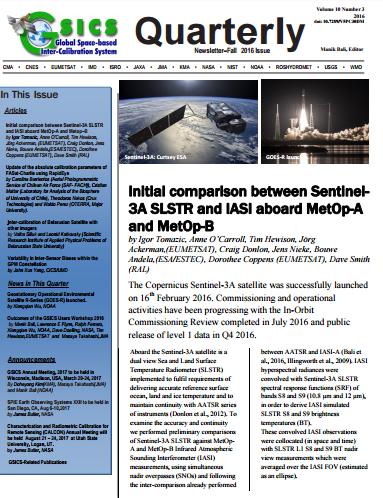 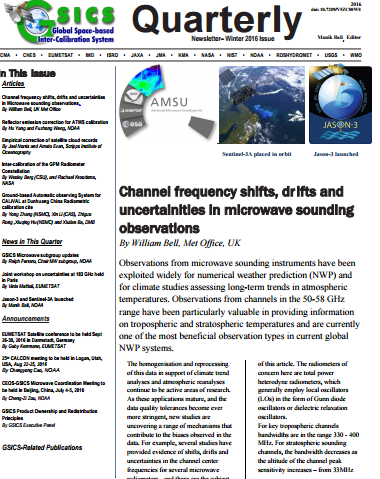 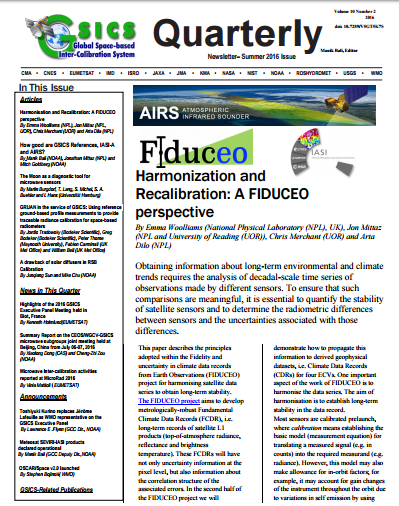 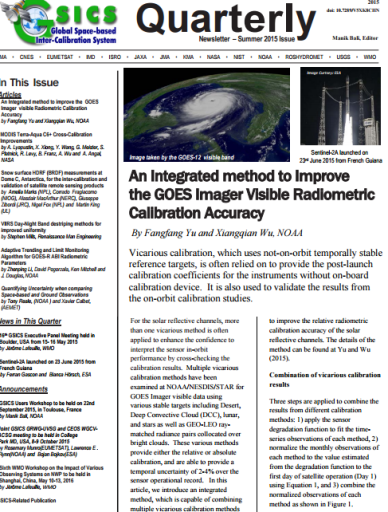 News Letter  included in SCOPUS and  extensively cited by agencies and friends of GSICS (google scholar, twitter facebook).
GSICS Activities-Meeting Support and Updates to GPPA
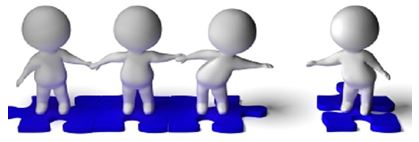 Meeting Support
12 Web-meetings
GSICS Users Workshop at NCWCP
First time for a full day GUW, over 60 attendees
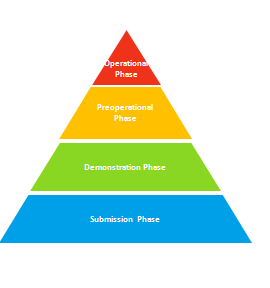 New Clauses introduced in GPPA to enhance efficiency of review process and connect products with users
Impact report mandatory
Delegation clause accepted in GPPA
Instruments of same family directly enter Pre-Op **
For more info visit :  http://gsics.atmos.umd.edu/bin/view/Development/GppaWorkflow
GSICS Products Status
Operational        4 product   [4 EUMETSAT]
Preoperational   4 products [4 NOAA]
Demonstration 31 products [8 EUMETSAT, 13 NOAA, 6 JMA]
GCC initiated GPPA review process for these products 
Review Process Status

                 EUMETSAT Prime Product     Accepted in Demo Phase

                 EUMETSAT DCC Product       Review Completed 

ISRO  INSAT IASI Product      Initial GPAT review sent to producer for    				  implementation
KMA  COMS- IASI Product     Initial GPAT review sent to producer for 				 implementation
[Speaker Notes: Four demonstration products (NOAA) have ended production.
There are two prototype products.]
Actions Webpage
A new actions page is online
Replaces the wiki actions page. 
Actions will now be keyed in directly on google sheet instead of wiki.
These would be immediately visible on the Actions Webpage.
Features
Fast Search. 
Chairs groups/subgroups and Co-Chairs can directly key in and update the actions.  
Significant reduction in overhead on Chairs and GCC.
Actions webpage : https://www.star.nesdis.noaa.gov/smcd/GCC/MeetingActions.php
How good are GSICS References?
GCC work on ‘How good are IR references?‘  published in AMT and highlighted by the FIDUCEO and NASA-AIRS team and recommendations accepted. http://www.fiduceo.eu/sites/default/files/deliverables/D6.4_v1.pdf  
  
 Ref:  Bali, M., Mittaz, J. P., Maturi, E., and Goldberg, M. D.: Comparisons of IASI-A and AATSR measurements of top-of-atmosphere radiance over an extended period, Atmos. Meas. Tech., 9, 3325-3336, doi:10.5194/amt-9-3325-2016, 2016. 
         


In the Microwave, for the first time we are proposing an in-orbit L1B ‘Reference Record’ for monitoring Microwave instruments using GSICS SNO style method. This reference is a FCDR constructed by knitting together AMSU-A/MSU measurements of the last 40 Yrs.

Ref: http://gsics.atmos.umd.edu/pub/Development/20161025/MW_References_MW_Oct2016.pptx (Paper under preparation)
Outreach and Feedback
A prime responsibility of the GCC is to collect opinions of GSICS participants and feedback from potential users from time to time.
The idea is that gathered data would help our decision making and set goals that can help the users.
GCC has setup a wiki page to house feedback (here)  .
Some of the latest Feedbacks are 
IR: Reviewed FIDUCIO project report.
MW: User feedback from MW FCDR taken.
GPRC: Reviews received
Near-term 2017-2018 Goals
GSICS Procedure for Product Acceptance 
Support inclusion of New Products 
Coordination
Continue to coordinate efforts to establish the GSICS baseline algorithms, especially those for the GEO solar reflective channels,
Continue to provide communication between the developing group and users
GSICS Quarterly
Continue to create and distribute this important link to the GSICS community.
Support Review of GSICS Products, Deliverables and Resources 
Meeting Support
Organization of GSICS 8rd Users Workshop at ROSHYDRO, Russia
Gather more user Requirements
Outreach to potential Users of GSICS Products
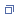 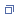 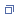 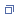 GCC Actions (1/3)
GCC Actions (2/3)
GCC Actions (3/3)
GSICS Users Workshop 2017Discussion Topic 9.i. on Friday
The GSICS Users’ Workshop returns as a topical session as part of the 8th AOMSUC  in Vladivostok, Russian Federation from 16-21 Oct 2017.
Official announcement would be made by ROSHYDRO
Summary
GSICS Coordination Center continues to support and coordinate exchanges of ideas within GSICS.
A new Actions page has been setup and is online.
The EUMETSAT Prime product accepted in Demo Phase.
GCC continues the work to publish the Newsletter, tune and implement the GPPA, support Meeting, and help to categorize products and documents.
Thank You
GSICS Coordination Centre (GCC)Annual Report to the Executive Panel 2015-2016Document #3
Larry Flynn and Manik Bali

2016 GSICS Executive Panel Meeting
Biot, France
2 June 2016
[Speaker Notes: 3 Report from the GSICS Coordination Centre (GCC) Doc 3: GCC Report (L. Flynn/M. Bali)
8 Promotion of Products to Pre-operational or Operational Stage Doc. 8.1: GSICS products recently promoted or proposed for promotion (GCC)Doc. 8.2: Review of the promotion process
9 GSICS User Requirements  Doc. 9: Status of GSICS User Requirements (GCC)
10 GSICS deliverables : catalogue and definition Doc 10: GSICS catalogue and definition of GSICS products and services (GCC)
14 GSICS Reference Documentation Doc. 14.2: GSICS User Guide (GCC-WMO)]
Disclaimer
“The scientific results and conclusions, as well as any views or opinions expressed herein, are those of the authors and do not necessarily reflect the views of NOAA or the Department of Commerce."
Outline
Introduction
GCC Activities
Registrations in GUMS
GSICS Quarterly Newsletter
Meeting Support
GPPA and Product Acceptance.
New GSICS Action Tracker Page
New GSICS Product Review Page
GSICS Product Status
GSICS Instrument performance Summary
GSICS Users’ Feedback
Near Term goals
Summary
GCC Activities - Registrations in GUMS
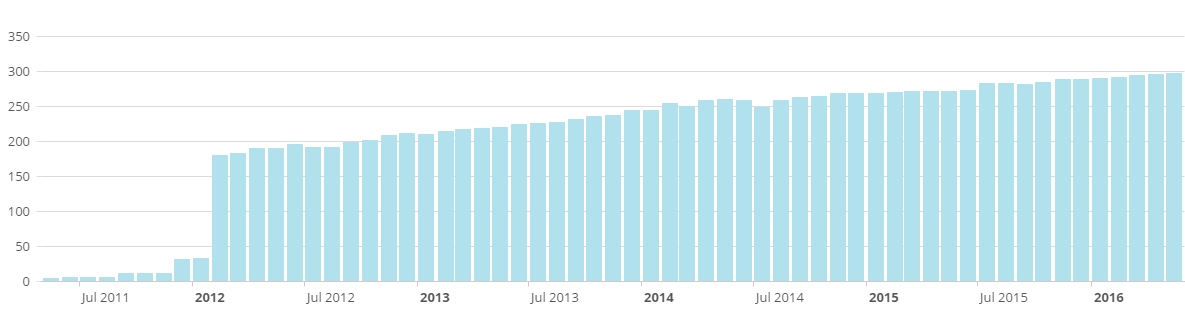 300+   members of GUMS
GSICS Activities (1)
Four new Issues of GSICS Newsletter were published
Over 25 Research Articles and 15 Topics of News contributed  
     by over 70  Scientists as Authors & Co-Authors.
Reviewed contemporary journal policy on content sharing
 Meeting Support 
10 Web-meetings + the 2015 GSICS Users Workshop 
Supported CEOS WGCV-ACSG and GSICS UV Meeting at NCWCP
Supported GSICS GRWG + GDWG Annual Meeting, Tokyo
GPPA  Fine Tuned the GPPA  and proposed review paths to producers ( Prime and DCC products). 
MSG 2/3 –IASI-A Operational Product review completed in six months
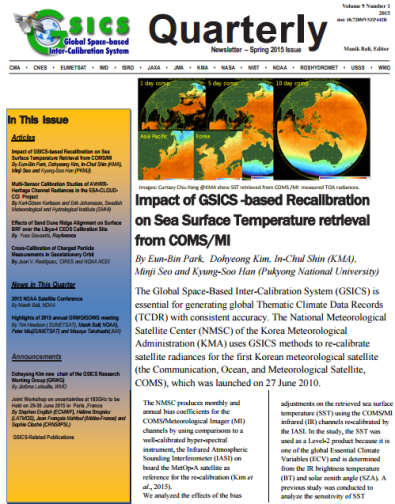 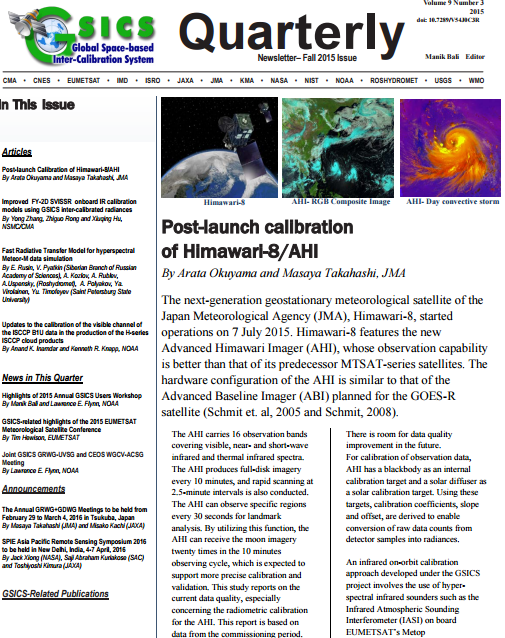 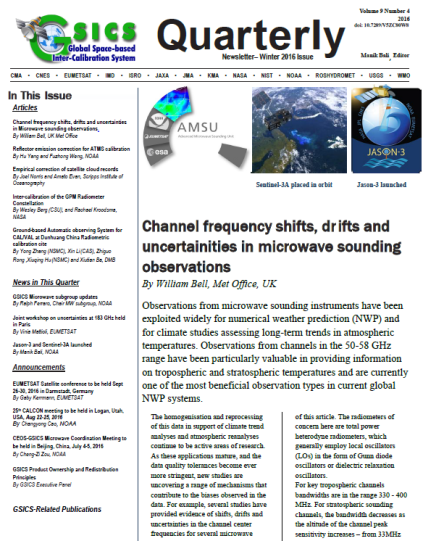 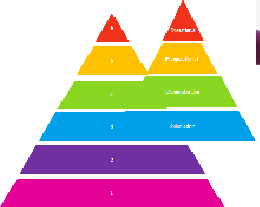 GSICS Activities (2)
Review the GSICS versioning paradigm.
Agencies  encouraged to pick the versioning best suited for their needs provided the versioning is well documented and visible to the users. 

Updated the Instrument Info Kiosk with the SRF netCDF files and Hyperlinks to the SRF data
Updated Instrument kiosk and SRF information available here .

Selection of Reference Instrument (discussion in 11)
GCC evaluated the  criterion to select reference instruments
suggested by Tim Hewison and proposed a process of 
selection.  Presented ideas at the JPSS Science meeting.
 (With contributions from JMA, KMA, EUMETSAT and NOAA)
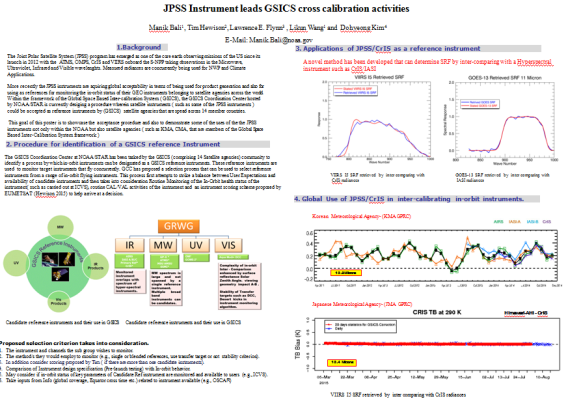 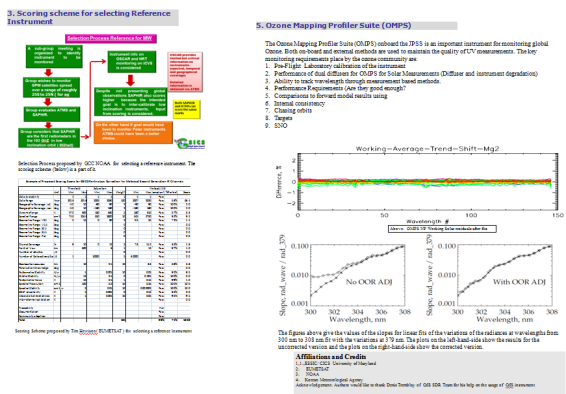 GSICS Activities (3)
GCC  reviewed FCDR inter-calibration requirements, in the framework of the GSICS User Product Guidance, to identify common inter-calibration types, which are not specialized to specific applications, and report to GRWG. These could be considered as potential future GSICS products.
IR – Reviewed FIDUCEO project report.
MW – User feedback on the MW FCDR received.
Proposed Entity Categorization
Core products 
Subject to GPPA
Models and data sets 
These should be reviewed by GSICS and recommended for use (or not). 
Tools 
These are made available because GRWG members find them useful. 
GSICS Documents
GPRC and OSCAR Documents and Resources
Discussion of categories and proposed acceptance processes for each category in 8 & 10
GSICS Product status
Operational     	  4 products   	[4 EUMETSAT]
Preoperational	  4 products 	[4 NOAA]
Demonstration 	27 products 	[4 EUMETSAT, 17 NOAA, 6 JMA]
GCC initiated the GPPA review process for four new demonstration products 
Review Process Status
    ISRO INSAT IASI Product      Initial GPAT review sent to producer for implementation
    KMA COMS IASI Product       Initial GPAT review sent to producer for implementation
    EUMETSAT DCC Product      Proposed GPPA tuning, GCC Connected with Users
    EUMETSAT Prime Product    Proposed GPPA tuning, received one review
In 2016, three GPRCs are preparing for their GEO-LEO IR GSICS products to enter new maturity levels:
EUMETSAT and NOAA  Operational
JMA  Pre-Operational
[Speaker Notes: Four demonstration products (NOAA) have ended production.
There are two prototype products.]
GSICS GEO-LEO IR Product Status 2016-02 (IR)
For the first time we will be able to inter-calibrate the geostationary ring to the same reference!
GSICS Action Tracker Page
New Action Tracking Page (link). Features include
Efficient and fast search 
A decision tab
Records  and display response
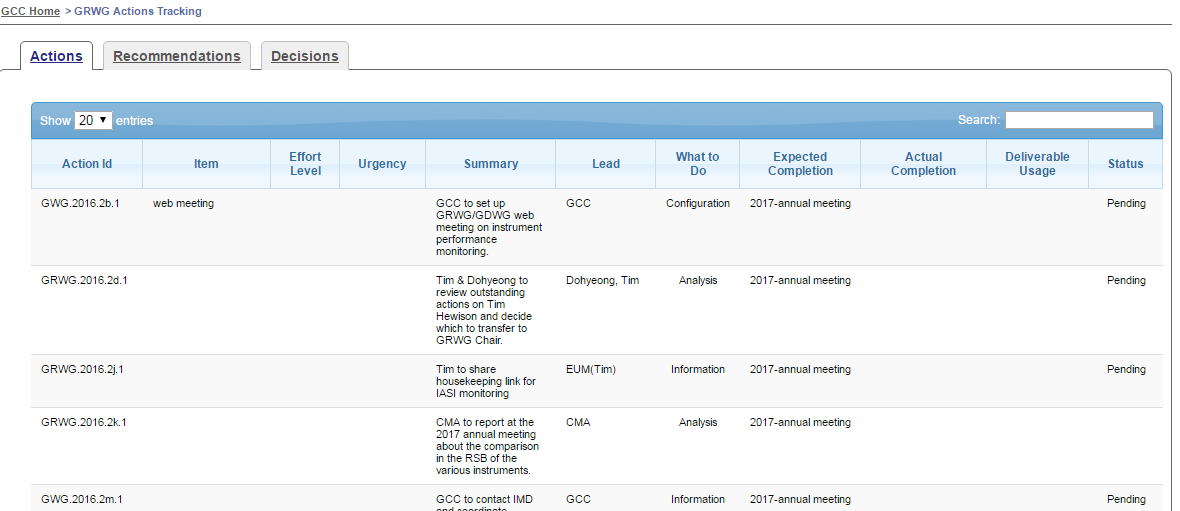 GSICS Product Review Pages
GCC established review pages for products submitted to GPPA
Each product has a dedicated review page. These main features are
The page gives the review status of  the product
Comments from reviewer are posted on the page.
Response of producer are posted. 	
Proposed GPPA for the product is posted.
Review of Meteosat-2/3 Seviri - IASI product
Review SEVIRI MODI (DCC) Product
Review GSICS Prime Reference Product
Review of COMS IASI Product
GSICS Instrument Performance Summary
The aim is to provide a summary of in-orbit performance of monitored instrument, e.g., recent statistics compiled from GSICS products showing how well the products are performing.
We are extracting statistical performance metrics and will present them to characterize the measurements.
This is a work in progress and feedback is welcome.
GSICS Instrument Performance Summary
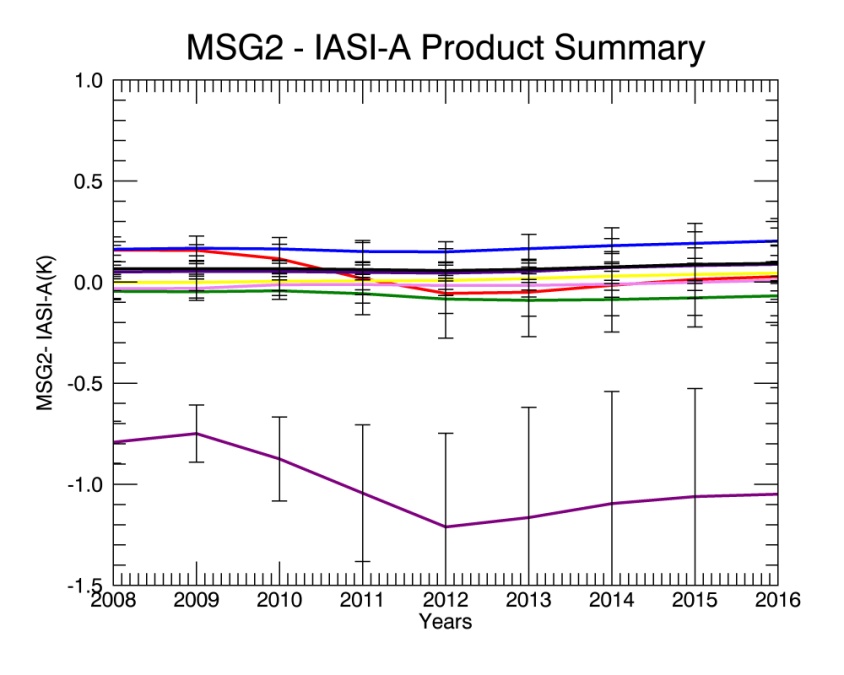 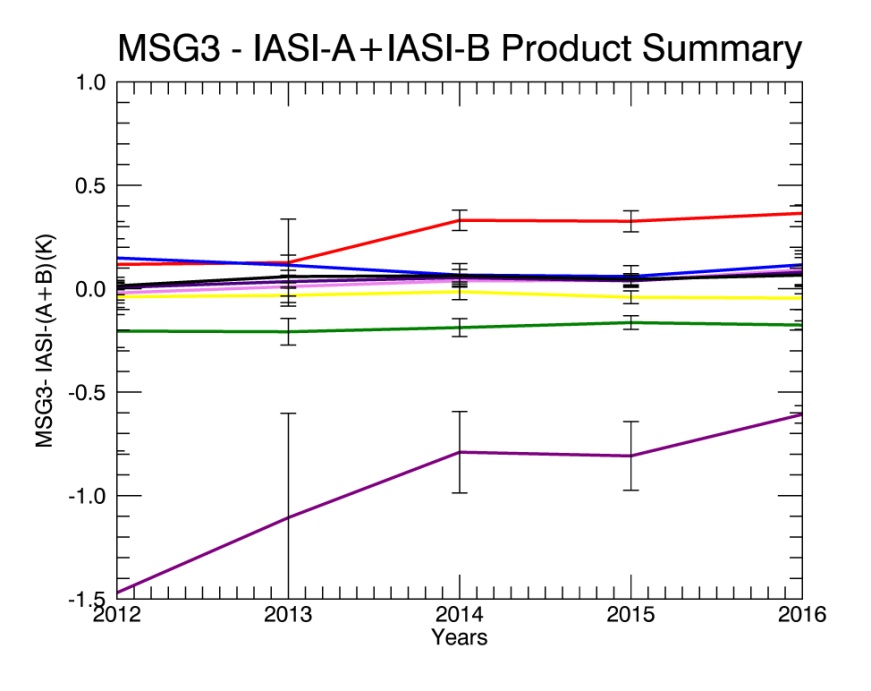 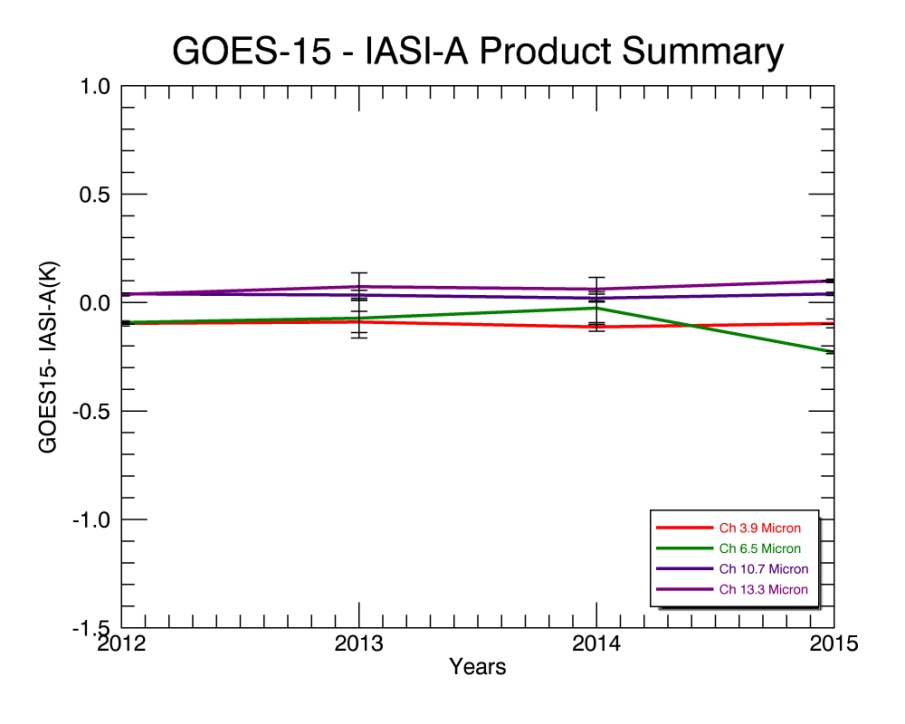 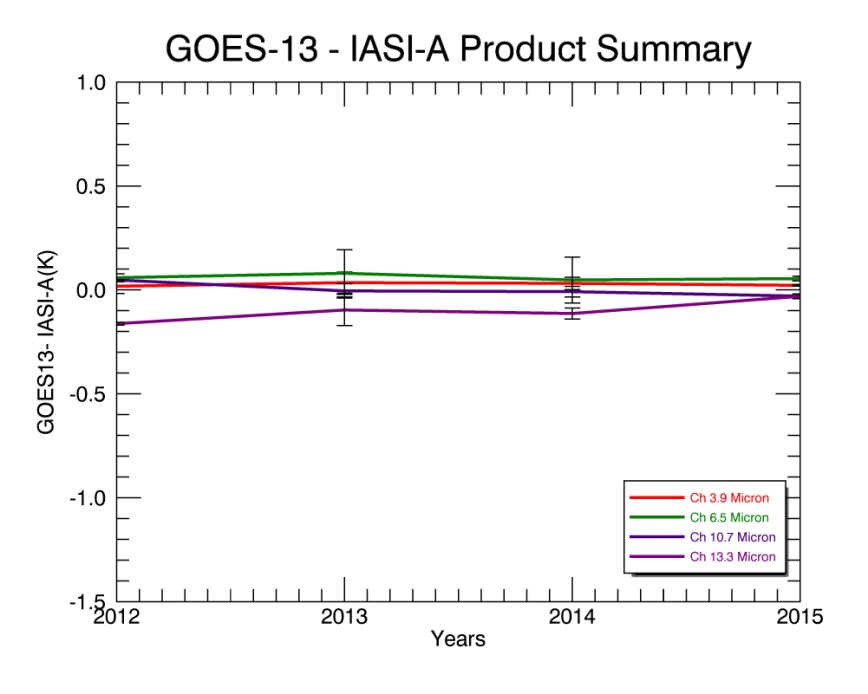 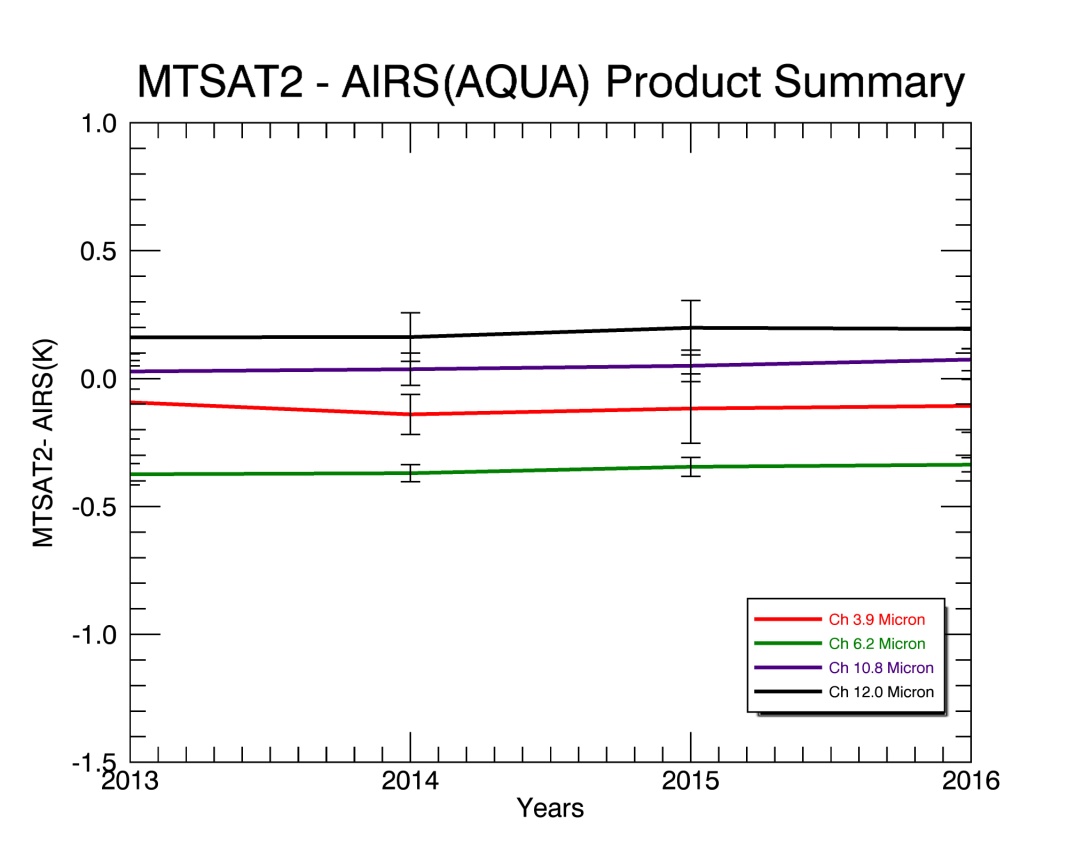 GEO’s are stable over the years
Connect with health monitoring in the future
User Feedback (Discussion in 9)
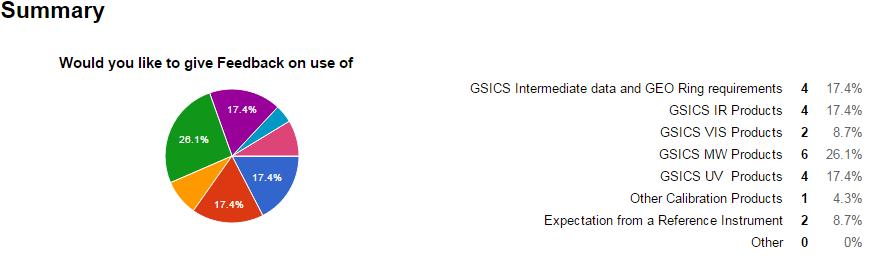 Ep-16  assigned actions on GCC that were aimed at collecting Requirements and Expectations from Potential Users  of GSICS Products  We want to make our products more useful to community.
GCC collected questions from each subgroup (IR, MW, UV and VIS, GRWG ,GDWG) which were put to potential users to understand their expectations  (See here ). 
GCC put an-online version of the questionnaire and opened it to the scientific community.
Near-term Goals for 2016-2017
Evolution of the GSICS Procedure for Product Acceptance 
Support inclusion of New Products 
Coordination
Continue to coordinate efforts to establish the GSICS baseline algorithms, especially those for the GEO solar reflective channels,
Continue to provide communication between the developing group and users
Publish the GSICS Quarterly Newsletter
Continue to create and distribute this important link to the GSICS community.
Support Reviews of GSICS Products, Deliverables and Resources 
Meeting Support
Joint Meeting, GSICS Web Meetings and QA4EO telcons.
Organization of GSICS 7th Users Workshop at NCWCP, USA
Gather more user requirements
EP-15.01 GCC to register the GSICS catalogue as a service in the WMO Information System (WIS), to ensure it is  discoverable in the WIS. 

EP-15.02 Every GPRC to nominate at least one representative on  the GDWG

EP-15.03 GCC and WMO Secretariat to coordinate with a view to send a letter of recognition from WMO to acknowledge significant personal contributions to GSICS.

EP-14.01 GCC, GDWG and GRWG to evaluate the relevance and  implications of adding “calibration alert system” and  “SNO and GEO-LEO collocation data” to the GSICS  portfolio, and report to the Executive Panel.
2016 Users’ Workshop
Welcome to the GSICS Users’ Workshop 2016 on 11 Aug 2016 at
NOAA NCWCP, College Park, MD USA
as part of the JPSS Annual Science Team Meeting 8-12 Aug 2016
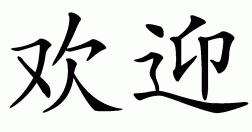 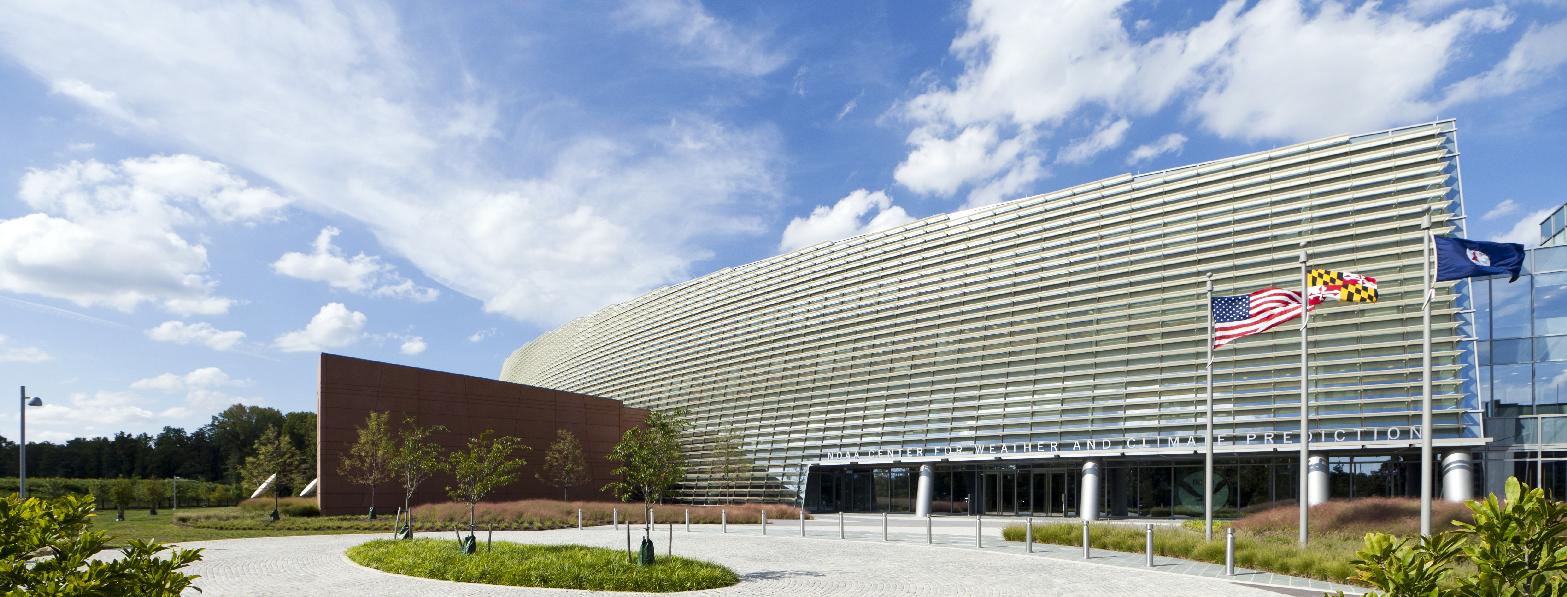 환영합니다
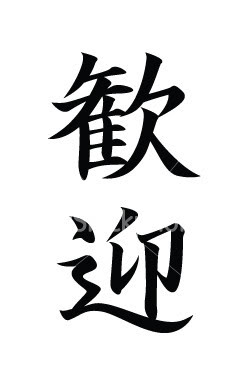 Bienvenue
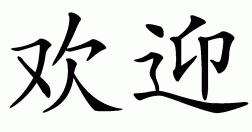 Willkommen
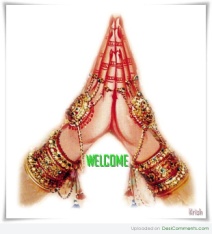 Web site for last year’s meeting including the agenda and presentations
http://www.star.nesdis.noaa.gov/star/meeting_2015JPSSAnnual.php
2016 Users’ Workshop Areas (See Invitation Letter Draft)
Introduction to GSICS
Old, New and Future Products
Data Assimilation Users’ Needs and Contribuitons
Users’ Requirements
GSICS Resources
[Speaker Notes: Introduction to the Workshop
   Logistics
   Agenda
   Participant Sign-Up Sheet
Introduction to GSICS
GCC
  Resources and product catalog
  Product Catgorization and evaluation/review
  WIKI
  Quarterly
  GUMGDWG Directions and ParticipationGRWG Organization and Participation
Improvements
  GPRCs
  Instrument landing pages  GIROProducts
    DCC
    Anchor Reference 
    GEO-Ring
  ICVS beyond Core GSICS products
  Alerts and monitoring.
User Requirements 
  How are products applied?
  Where and by whom?
NRT versus CDR
Monitoring versus Corrections 
Numerical Forecast users (NOAA and DOD) (Canada, etc.??)
Level 2 developers
Data Assimilation users
Climate Data Record developers and users
Level 1
CGMS Operators
Satellite Level 1 Processing Teams as users.
Who to invite to talk?
1. Product developers, NOAA GPRC contributors and ICVS developers, GSICS product developers.
NASA and USGS and ...
Jack, Jim, Tom, Dave
IR
Vis
MW
UV??
ICVS examples
3. Who are the users? What are their requirements?
3. Who do we invite as users? What are their requirements?
Numerical Forecast users (NOAA and DOD) (Canada, etc.??)
Level 2 developers
Data Assimilation users
Climate Data Record developers and users
Level 1
CGMS Operators?
Web participation
A major thrust would be to find overlaps between missions. ( For example, European S2 / US -VIIRS, European S3 SLSTR /  JPSS,  JAXA-AHI / GOES-R ABI , China FY-3 / US JPSS) and identify areas where JPSS mission can help with global monitoring.]
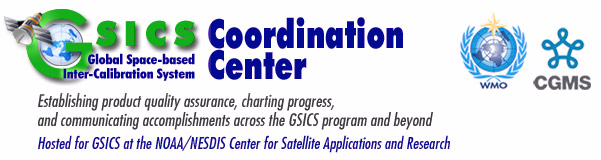 Lawrence Flynn
Director, GSICS Coordination Center
NOAA NCWCP, College Park MD USA

Subject: Invitation to propose a talk or submit a poster for the GSICS 2016 Users’ Workshop

Dear Sir / Madam, 
   This year the GSICS Users’ Workshop will be organized as part of the JPSS Annual Science Team Meeting 8-12 August 2016. The venue is NOAA, NCWCP in College Park MD USA and the workshop will take place on Thursday 11 August 2016. We are inviting GSICS researchers, developers and product users to submit one-page abstracts for presentations on areas of interest to GSICS participants including the following topics:
GPRC resources (e.g., Calibration/Validation Systems, Long Term Monitoring, Instrument Landing Pages, and Monitoring notices, alerts and summaries),
 Calibration advances (e.g., Lunar, Deep Convective Cloud, Reference Migration, Best Practices) ,
 Practical experience in the use of JPSS Mission and other instruments as references for Monitoring GEO/LEO instrument measurements in Near Real Time and Climate Data Record applications,
 Applications of current GSICS products, 
 Interactions between data assimilation groups and measurement calibration, characterization and monitoring teams, and
 Introduction to upcoming GSICS products and research areas (e.g., GEO Ring, GOES-R on-orbit calibration).
Abstracts may be submitted by email to Manik Bali, GCC Deputy Directory, Manik.Bali@noaa.gov.
Please let us know whether you would prefer an oral or poster presentation for your submission and if there are constraints on the time of day when you can give your presentation.

Registration for the full meeting is free and is now open at
	TBD

Sincerely,
Lawrence  Flynn, GCC Director
Summary
GSICS Coordination Center continues to support and coordinate exchanges of ideas within GSICS.
Review of MSG2/3 – IASI-A products were completed and Products are in Operational Status.
Review of DCC and Prime product completed at GPPA.
List of GCC focused discussions at this meeting
8. Promotion of products to pre-operational or operational stage
9. Status of GSICS User Requirements and discussion  	
10. Catalogue and definition of GSICS deliverables 	
14. GSICS documentation and outreach
Thank You
GCC Action Status
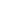 Do we have a process for accepting and then posting documents?
GCC manages the GSICS documentation plan.